PELAKSANAAN                 PEMETAAN KOMPETENSI
(TALENT MAPPING)                   ASN LINGKUP PROVINSI SULAWESI TENGAH
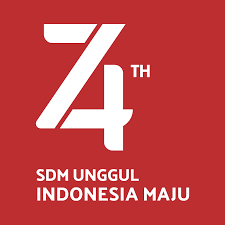 “Sulawesi Tengah MAJU, MANDIRI DAN BERDAYA SAING”
Misi I: Melanjutkan Reformasi Birokrasi, Mendukung  Penegakan 
            Supremasi Hukum dan HAM.
Tujuan: Meningkatkan tata kelola pemerintahan yang  baik dan 
               bersih (good and clean governance)
Sasaran:  
Meningkatnya kualitas pelayanan publik yang efektif dan efesien
Meningkatnya kemampuan sumberdaya aparatur  penyelenggara pemerintah daerah
Strategi: 
Meningkatkan kualitas perilaku dan keprofesionalan aparatur pemerintah 
Meningkatkan kompetensi aparatur pemerintah  melalui pendidikan yang lebih tinggi dan bimbinga teknis (sertifikasi profesi)
LATAR BELAKANG
Visi dan Misi Pembangunan Daerah Provinsi  Sulawesi   
     Tengah 2016-2021 yaitu misi ke 1 Melanjutkan 
     Reformasi Birokrasi, Mendukung Penegakan 
     Supremasi Hukum dan HAM.

  Visi dan misi Badan Kepegawaian Daerah                              Provinsi Sulawesi Tengah, yakni Peningkatan Kapasitas/Kualitas SDM Berbasis Kompetensi dan Orientasi Capaian Kinerja
LATAR BELAKANG
UU ASN No. 5/2014
Sistem Merit adalah kebijakan dan Manajemen ASN yang berdasarkan pada kualifikasi, kompetensi, dan kinerja secara adil dan wajar dengan tanpa membedakan latar belakang politik, ras, warna kulit, agama, asal usul, jenis kelamin, status pernikahan, umur, atau kondisi kecacatan 
3 Kompetensi  yang harus dimiliki oleh Profesi ASN yakni 
Manajerial, 
Sosial kultural dan 
Teknis
URAIAN SINGKAT
UU ASN No. 5/2014
PP No. 11/2017
Tentang Manajemen 
PNS
TALENT MAPPING ASN LINGKUP PROVINSI SULAWESI TENGAH
Penataan ASN melalui langkah-langkah antara lain:
Pertama : melakukan pemetaan kualifikasi, kompetensi dan kinerja ASN 
Kedua : hasil pemetaan kualifikasi kompetensi dan kinerja ASN dapat dijadikan dasar untuk mengambil langka kebijakan lebih lanjut, antara lain pengembangan kompetensi dan karier, mutasi/rotasi dan melakukan evaluasi bagi ASN yang tidak memiliki kualifikasi dan kompetensi
Ketiga : percepatan penataan PNS
ASN YANG :
Berintegritas
Profesional
Netral
Bersih dari praktik korupsi, kolusi dan nepotisme
Apa itu talent mapping?
Sebuah tes yang dilakukan untuk mengetahui potensi dan kompetensi seseorang dan memetakan ke dalam kuadran pemetaan
TALENT??
Talent adalah individu yang mampu membuat perbedaan bagi kinerja organisasi, baik melalui kontribusi langsung atau kontribusi dalam jangka panjang melalui kemampuan menampilkan potensi yang istimewa, yang merupakan penjumlahan dari:
Kemampuan pribadi
Bakat-bakat bawaan (intrinsic)
Keterampilan, pengetahuan dan pengalaman 
Kecerdasan
Kemampuan membuat keputusan, sikap, karakter, energi/daya dorong
Kemampuan untuk belajar dan berkembang
Maksudnya.....
Organisasi ingin mengetahui peta prosentase kompetensi SDM Aparatur  yang ada
TUJUAN..
Untuk mengetahui, mengukur dan menilai kompetensi dan potensi diri ASN
 Memperkenalan konsep pemetaan ASN  sebagai cara untuk mengetahui level pencapaian kompetensi dan potensi ASN
 Tercapainya kegiatan assesment ASN secara akuntabel, objektif, kompetitif dan profesional
HASIL DAN MANFAAT..
I. HASIL 
1. Data Base berupa Profil Kompetensi Pegawai                        
    Provinsi Sulawesi Tengah

II. MANFAAT 
Untuk mengambil langkah Kebijakan Manajemen ASN Pengembangan dan Pola Karir (Promosi, Rotasi, Mutasi), Perencanaan SDM, Rekrutmen dan Seleksi, Diklat dsb
Untuk mendapatkan the right person at the right place
Dapat mengoptimalkan peran ASN yang dimiliki oleh organisasi perangkat daerah.
SASARAN...
ASN JFU (Jabatan Fungsional Umum) Pada       JABATAN PELAKSANA (Staf) Golongan Ruang III.a Keatas  di seluruh PD (Perangkat Daerah)                     Provinsi Sulawesi Tengah
Mengapa jabatan pelaksana menjadi sasaran awal kegiatan talent mapping ini .?
Jabatan Pelaksana sesuai tugasnya dalam UU ASN No. 5 Tahun 2014 adalah bertanggung jawab melaksanakan kegiatan Pelayanan Publik serta Administrasi Pemerintahan dan Pembangunan.
Rumpun Jabatan Golongan Ruang III (Penata) dalam uraian kerjanya sebagai Analis, Pengelola Administrasi dan Teknis kegiatan pada PD (perangkat daerah).
Mendukung capaian kerja jabatan Pengawas & Administrator
STANDAR PENGUKURAN
Permenpan No 38 tahun 2017 tentang
Standar Kompetensi Jabatan Aparatur Sipil Negara 
1. Kompetensi Manajerial 
     Dengan 8 aspek :
      1. Integritas,   2. Kerjasama,  3.Komunikasi,  
      4.Orientasi pada hasil,   5.Pelayanan publik,  
      6.Pengembangan diri dan orang lain
      7.Mengelola perubahan,  8.Pengambilan keputusan
2. Kompetensi Sosial Kultural
    Dengan 1 aspek,  
    1. Perekat Bangsa
UJI KOMPETENSI MELIPUTI...
Kompetensi Manajerial adalah pengetahuan, keterampilan, dan sikap/perilaku yang dapat diamati, diukur, dikembangkan untuk memimpin dan/atau mengelola unit organisasi. 
Kompetensi Sosial Kultural adalah pengetahuan, keterampilan, dan sikap/perilaku yang dapat diamati, diukur, dan dikembangkan terkait dengan pengalaman berinteraksi dengan masyarakat majemuk dalam hal agama, suku dan budaya, perilaku, wawasan kebangsaan, etika, nilai-nilai, moral, emosi dan prinsip,
Metode..
Assessment center merupakan salah satu metode penilaian kompetensi yang memiliki objektifitas tinggi dan Tes Psikologi merupakan tes untuk mengukur Potensi diri. 
Keunggulan dari metode ini dapat menggali kompetensi peserta (Assesse) melalui tingkah laku yang ditampilkan secara observable sesuai dengan tuntutan situasi dan lingkungan kerja yang dihadapi.
JANGKA WAKTU HASIL PENILAIAN &                   WAKTU PELAKSANAAN
Hasil Penilaian Kompetensi Assessee berlaku Selama: 
3 (tiga) Tahun..
(Perban BKN RI Nomor 26 Tahun 2019 Tentang Pembinaan Penyelenggara Penilaian Kompetensi  PNS)
Waktu pelaksanaan ..
Pemetaan kompetensi manajerial dilaksanakan selama                 2 tahun yakni tahun 2020-2021
Dengan pembagian jadwal sesuai rumpun
PEMBAGIAN KERJA..
I. UPT Penilaian Kompetensi Pegawai BKD Provinsi   
   Sulawesi  Tengah 
1. Menyiapkan segala kebutuhan ATK Tes
2. Menyiapkan konsumsi bagi seluruh Peserta dan Panitia
II. PD (Perangkat Daerah) 
1. Menyiapkan Sarana Prasarana Penunjang Tes
Ruangan (Aula) 
Meja & Kursi
Sound Sistem, 
Infokus &  layar 
Meja konsumsi
2. Menyusun jadwal Peserta Tes
PERUMPUNAN KOMPETENSI
PERTANIAN
Dinas Tanaman Pangan dan Holtikultura
Dinas Perkebunan dan Peternakan
Dinas Pangan
Dinas Kelautan dan Perikanan
Dinas Lingkungan Hidup
Dinas Kehutanan 
2.     PEREKONOMIAN
Dinas Pariwisata
Biro Administrasi Perekonomian dan Pembangunan
Dinas Perindustrian dan Perdagangan 
Dinas Koperasi, Usaha Kecil dan Menengah
Dinas Penanaman Modal dan Pelayanan Terpadu Satu Pintu
Badan Pendapatan Daerah
3.     KESEJAHTERAAN RAKYAT
Dinas Sosial 
Dinas Tenaga Kerja dan Transmigrasi
Dinas Pemberdayaan Masyarakat dan Desa
Dinas Pemuda dan Olahraga
Dinas Pemberdayaan Perempuan dan Perlindungan Anak
Dinas Pengendalian Penduduk dan Keluarga Berencana
Badan Penanggulangan Bencana Daerah
Biro Adm Kesejahteraan Sosial dan Kemasyarakatan
4.    PEMBANGUNAN
Dinas Bina Marga dan Penataan Ruang
Dinas Cipta Karya dan Sumber Daya Air
Dinas Perumahan, Kawasan Pemukiman dan Pertanahan
Dinas Energi dan Sumber Daya Mineral
Dinas Perhubungan
Dinas Komunikasi, Informatika, Persandian, dan Statistik
Badan Perencanaan Pembangunan Daerah 
Badan Penelitian, Pengembangan dan Inovasi Daerah
5.   KESEHATAN
Dinas Kesehatan
Rumah Sakit madani
Rumah Sakit Undata

6.     ADMINISTRASI
Badan Kepegawaian Daerah
Badan Pengelolaan Keuangan dan Asset Daerah
Biro Pengadaan Barang dan Jasa
Biro Organisasi
Biro Umum 
Biro Hubungan Masyarakat dan Protokol
Dinas Perpustakaan dan Kearsipan 
Dinas Kependudukan dan Pencatatan Sipil
Badan  Penghubung
PENDIDIKAN
 Dinas Pendidikan 
 Badan Pengembangan Sumber Daya Manusia Daerah

8. PEMERINTAHAN
Inspektorat
Kesbangpol
Satpol PP
Biro Hukum
Biro Adm. Wilayah Daerah dan Pemerintahan
Biro Otda
Set DPRD